Отработка дикции.
Скороговорки 

Артикуляционная гимнастика

Игры на звукоподражание
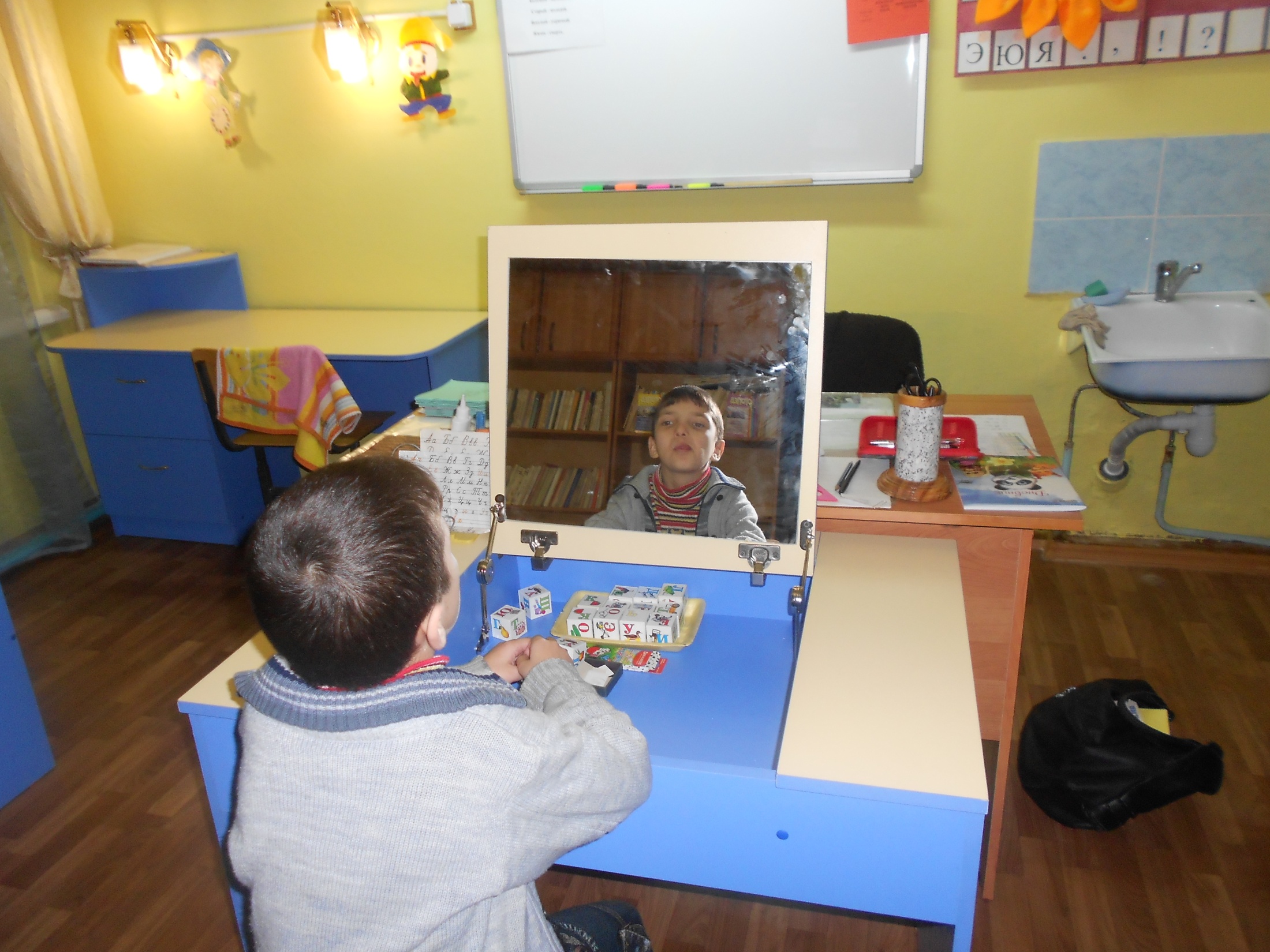 Дыхательная гимнастика.
Задуйте свечу.  

Обрызгайте белье водой ( в один прием, три, пять).

В цветочном магазине. 

Использование скороговорки (хором):
Речевая разминка.
Прочитайте чистоговорки:

Ча-ча-ча- была Таня у врача.
Ща-ща-ща- поймал Вова леща.
Ша-ша-ша- мы любим малыша.
Ша-ша-ша- я сижу у шалаша.
Интонационная разминка.
Подай мне деревянную ложку!
В котором часу был обед?